Unit 1　Cultural Heritage
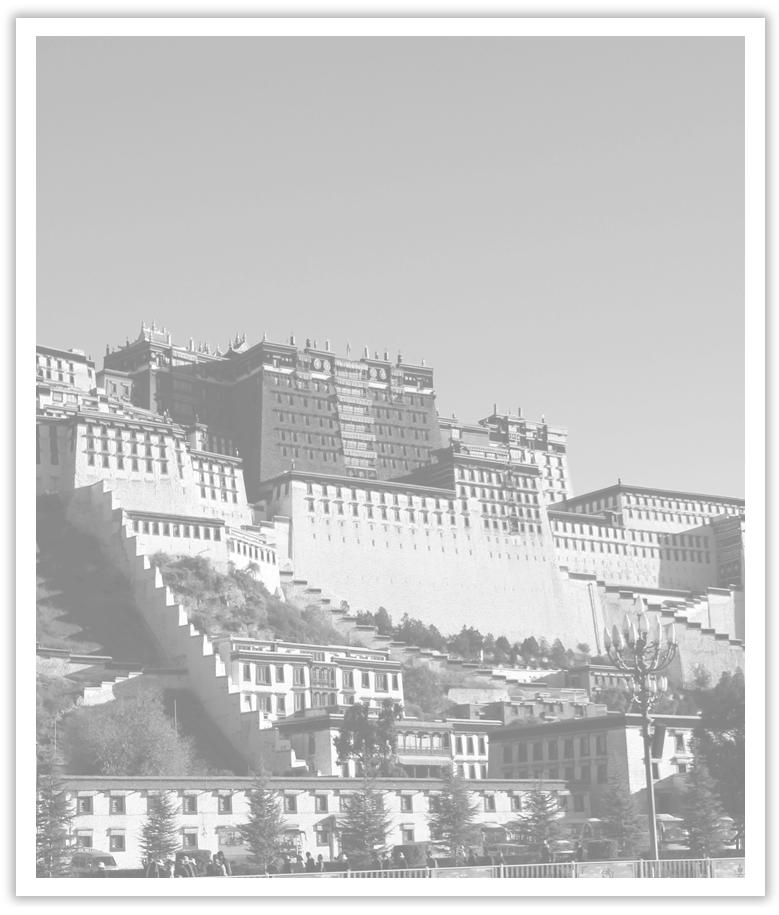 Section Ⅲ Reading and Thinking(2)
WWW.PPT818.COM
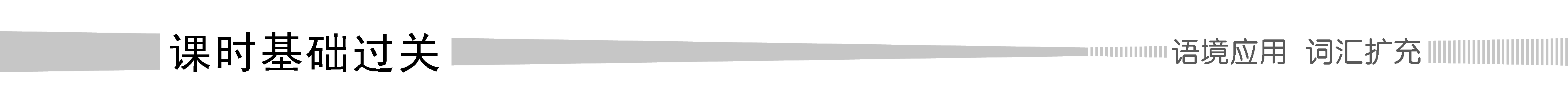 Ⅰ.单词语境记忆——根据汉语提示写出单词的适当形式
1.A ____________ (平衡的) diet is considered very important for health.
2.Mr.Wang doesn’t agree to my ____________(提议) that we should have a picnic this weekend.
3.They ____________ (抗议)to the government that the taxes were too high.
4.The Red Cross was ____________(建立)in Geneva, Switzerland in 1863.
balanced
proposal
protested
established
5.If everyone makes a ____________(贡献) to the charity, the world will become much better.
6.I’m ____________(组织)a survey on how students spend their summer vacation.
7.We ____________(捐赠) money, books and clothes to children from poor families yesterday.
8.The habitats of some animals are ____________ (消失) because of pollution.
9.Human beings are making ____________(试图) to hunt wild animals for a big profit.
10.I was worried because some ____________(文件) were in it, which are very important to me.
contribution
conducting
donated
disappearing
attempts
documents
Ⅱ.短语语境填空——根据汉语提示写出适当的短语
1.A reward will be offered to anyone that provides the information ________________ (导致) the arrest of the bank robber.
2.The manager ________________ (提出建议) at yesterday’s meeting to drop the price.
3.To write a great news story, you have to ________________ (确保) it is correct, relevant and fresh.
4.If you want to learn skating, you must learn how to ________________ (保持平衡).
5.The money ________________ (捐赠给) the Project Hope is used to help the children in poor areas.
leading to
made a proposal
make sure
keep balance
donated to
Ⅲ.句式语境仿写
1.There comes a time when the old must give way to the new...
	总有一天，旧事物必须让位于新事物……
	[仿写]　总有一天，你必须为你想要的而奋斗。
	___________________________ you have to fight for what you want.
2.Finding and keeping the right balance between progress and the protection of cultural sites can be a big challenge.
	在进步和文化遗址的保护之间找到并保持适当的平衡是一个巨大的挑战。
	[仿写]　早晨朗读英文会给你带来许多好处。
	_________________________________________ will do you a lot of good.
There comes a time when
Reading English aloud in the morning
3.Water from the dam would likely damage a number of temples and destroy cultural relics that were an important part of Egypt’s cultural heritage.来自大坝的水可能会破坏一些寺庙，并破坏作为埃及文化遗产重要组成部分的文物。
[仿写]　最使我感兴趣的是少年宫。
The place __________________________________ was the Children’s Palace.
that interested me most
记单词
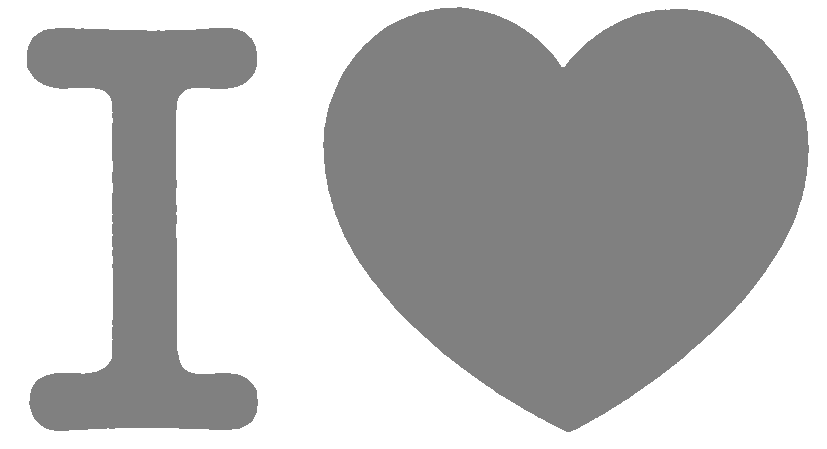 Ⅰ.语境串记多义词
1.The manager issued an important rule that all the issues about the salary can’t be put forward as an issue at the meeting.
	经理宣布了一项重要规定：所有关于薪水的争议都不能作为重要议题在会上提出。
2.The company conducted a survey to find out the employee’s good conduct last week, which is considered as a great conduct.
	公司安排了一个调查，以查明员工上周的好行为，这被认为是一种极好的管理方法。
Ⅱ.词缀助记派生词
名词后缀：-al，-ee，-ion，-ment
1.propose (v.)→proposal (n.)
2.commit (v.) → committee (n.)
3.contribute (v.)→contribution (n.)
4.depart (v.)→department (n.)
句型公式
1.there comes a time when...是there引导的倒装句；其中when引导定语从句。
2.动名词短语作主语。
3.that引导的定语从句。
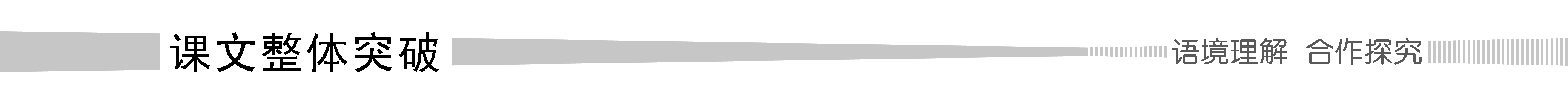 Understanding in context
FROM PROBLEMS TO SOLUTIONS
Economic development is necessary if we want to improve society.There comes a time when the old must give way to the new, and it is not possible to preserve everything from our past as we move towards the future.Finding and keeping the right balance between progress and the protection of cultural sites can be a big challenge.
[文化视窗]
文化遗产是历史的见证、文明的标志，是我们共同的精神家园，也是我们民族的根和魂。
1.balance n.平衡；均匀vt.使平衡　balanced adj.平衡的；均衡的
[合作探究]　体会balance的用法和意义
Keeping the balance between humans and animals is of much importance to everyone.
保持人和动物之间的平衡对每个人都很重要。
They can balance work and study and plan their time properly.
他们能够平衡工作和学习，并且合理安排好自己的时间。
I struggled to keep my balance on my new skates.
我穿着新溜冰鞋，努力保持平衡。
The baby lost his balance and fell on his face.
孩子失去了平衡，脸朝下摔倒在地上。
[自主发现]
①keep a/the balance ________________　保持A和B之间的平衡
②balance ____________  平衡A和B
③keep ____________ balance  保持平衡
④____________ (one’s) balance  失去平衡； 摔倒
between A and B
A and B
(one’s)
lose
[巩固内化]
(1)单句语法填空
①The best way to face the stress is to have a ____________ (balance) life.
②It’s very important to keep a balance ____________ making and spending money.
(2)补全句子
③To protect our environment, __________________________________.
为了保护我们的环境，我们需要保持自然平衡。
④Her ankle caught on a root, ________________________________.
她的脚踝被树根绊了一下，差点失去平衡。
balanced
between
we need to keep the balance of nature
and she almost lost her balance
2.give way to 让步；屈服
①It ends abruptly at 3，000 meters, giving way to lands of low growing plants.
热带雨林在3 000米处突然结束，给生长着低矮植物的土地让路。
[短语记牢]　记牢下列短语
give away  赠送；泄露
give in  屈服，让步；上交
give up  放弃；投降
give off  发出(光、热、声音、气体等)
give out  分发；垮掉；发出(热、声音、信号等)
②For legal reasons, most restaurants have a policy against giving away food waste.
因为法律的原因，很多餐馆有禁止赠送废掉的食物的政策。
③The gas gave off an unpleasant smell.这种气体有一种难闻的气味。
[巩固内化]
(1)介、副词填空
①They stood there，giving ____________ the leaflets to the passers-by.
②Please give ____________ your examination papers now.
③Old McDonald gave ____________ smoking for a while, but soon returned to his old way.
(2)补全句子
④He was not a man __________________________________________.
他不是一个屈服于这种压力的人。
out
in
up
to give way to this kind of pressure
3.There comes a time when the old must give way to the new...总有一天，旧事物必须让位给新事物……
【句式解读】　there comes a time when...为完全倒装句式，该句式的构成为“地点副词＋谓语动词＋主语”；句中when引导的从句是定语从句，它修饰先行词a time。
【用法总结】
(1)常见的完全倒装句式
·方位性地点副词here或there位于句首
·方向性的地点副词 away, down, off, out等位于句首
·介词短语类的地点副词位于句首
①Once upon a time there lived a man known by the name of Yugong.
从前，有一位老人名叫愚公。
②Down came the rain and up went the umbrella.下雨了，伞都撑起来了。
③By the window sat a young man with a magazine in his hand.
窗户边坐着一个年轻人，手里拿着一本杂志。
(2)与time有关的常用句式
·There was a time when...曾经一度……/有一个时期……
·It/That was a time(an age) when...那是一个……的时期(年代)
④There was a time when he was disappointed and wanted to leave here.
曾经一度他很沮丧，想离开这里。
⑤It was a time when the killer whales helped the whalers catch the baleen whales.
那是虎鲸帮助捕鲸者捕捉长须鲸的时期。
[巩固内化]
(1)补全句子
①__________________________ (曾经一度) I thought my dad didn’t know a thing about being a good father.
②_____________________________ (那是一个……的年代) families didn’t need to lock the doors at night.
(2)翻译句子(用倒装句式)
③人总有疲倦的时候。
________________________________________________________________________
There was a time when
It/That was an age when
There comes a time when people get tired.
④铃声一响，孩子们就从教室冲了出来。
________________________________________________________________________
[思考]　与time有关的句型还有哪些？
________________________________________________________________________
________________________________________________________________________
________________________________________________________________________
________________________________________________________________________
Out rushed the children from the classroom as soon as the bell rang.
It’s time that...是时候……
It’s the...time that...是第几次……
Every time...每一次……
It is/was time for sb to do...某人该做……
Understanding in context
Big challenges, however, can sometimes lead to great solutions.In the 1950s, the Egyptian government wanted to build a new dam across the Nile in order to control floods, produce electricity, and supply water to more farmers in the area.But the proposal led to protests.Water from the dam would likely damage a number of temples and destroy cultural relics that were an important part of Egypt’s cultural heritage.After listening to the scientists who had studied the problem and citizens who lived near the dam, the government turned to the United Nations for help in 1959.
[文化视窗]
尼罗河(Nile)是一条流经非洲东部与北部的河流，全长6 670公里，是世界上最长的河流。尼罗河发源于非洲东北部布隆迪高原，自南向北注入地中海。尼罗河三角洲地区是古埃及文明的摇篮。
4.lead to导致
[合作探究]　体会lead to的用法和意义
Teachers say interest is the way leading to success.
老师们说兴趣是通往成功的道路。
There are several causes leading to poor eyesight.
导致视力下降的原因有很多。
The teacher led us to plant trees on the hillside last Sunday.
上个周日，老师带领我们去山坡上植树。
The girl led us to an old house.这个女孩把我们带到了一所老房子。
[自主发现]
①lead to＝result in　________________
②lead to  ________________
③lead sb to do sth  ________________
④lead sb to ＋地点  ________________
导致
通往/向
带领某人做某事
把某人带到某处
[巩固内化]
同义句转换/翻译句子
①This is the only way that leads to the village.
→This is the only way _______________________ the village.
②很明显，努力工作才会成功。
________________________________________________________________________
③请你带我们去老师的办公室好吗？
________________________________________________________________________
leading to
It is clear that hard work leads to success.
Would you please lead us to the teacher’s office?
5.protest n.抗议 vi.&vt.(公开)反对；抗议　protester n.抗议者
[合作探究]　体会protest的用法和意义
①All the local farmers protested against the building of a new airport on their rich farmland.
当地所有的农民都____________在他们肥沃的农田上修建新机场。
②People raised a protest against the price rise.人们对涨价____________。
③I protested that I was not responsible for the mistake.
我____________道，我不对此过失负责。
抗议
提出抗议
抗议
[自主发现]
④protest ____________ 抗议；反对
⑤____________ a protest against...对……提出抗议
⑥protest ____________...抗议……
against
raise/make
that
[巩固内化]
单句语法填空/翻译句子
①The Humane Society protested ____________ wearing fur coats.
②The ____________(protest) were dragged away by the police.
③她抗议说这根本不公平。
________________________________________________________________________
against
protesters
She protested that it wasn’t fair at all.
6.likely adj.可能的adv.可能地
[合作探究]　体会likely的用法和意义
Everyone is likely to make mistakes, so are children.
每个人都可能犯错误，孩子也是。
It’s very likely that he’ll ring me tonight.很可能他今晚会给我打电话。
The meeting is not likely to be held today.今天会议不大可能召开了。
[自主发现]
①be likely ____________ sth　很可能做某事
②____________ likely that...  很可能……
③____________  不大可能
to do
It’s
not likely
[巩固内化]
(1)单句语法填空
①If you find something you love doing outside of the office, you’ll be less likely ____________ (bring) your work home.
(2)同义句转换
②It’s likely that they would disagree.
→It’s ________________ that they would ____________.
→They would ____________ disagree.
to bring
not likely
agree
likely
7.turn to向……求助
[短语记牢]　记牢下列短语
turn on　打开
turn off  关闭
turn in  交上；提交
turn down  调低；拒绝
turn up  调高；出现
turn out  结果是；证明是
The students have to turn in the reports at the end of the school.
学生们必须在学校放假时交上报告。
It was a difficult time, but eventually things turned out all right.
这是一段艰难时光，但最终结果却很好。
[巩固内化]
用适当的介、副词填空
①He was poor but proud and turned ____________ every offer of help.
②Turn ____________ the dictionary if you cannot spell the word.
③It turned ____________ that she was a friend of my sister.
④Don’t forget to turn the lights ____________ when you leave.
down
to
out
off
Understanding in context
A committee was established to limit damage to the Egyptian buildings and prevent the loss of cultural relics.The group asked for contributions from different departments and raised funds within the international community.Experts investigated the issue, conducted several tests, and then made a proposal for how the buildings could be saved.Finally, a document was signed, and the work began in 1960.
[文化视窗]
阿斯旺大坝位于埃及开罗南900公里的尼罗河畔。建设自1960开始，历时10年，耗资9亿美元。大坝全长3 830米，高111米，是世界七大水坝之一。
8.limit n.限度；限制vt.限制；限定　limited adj.有限制的　limitless adj.无限的
[合作探究]　体会limit及其派生词的用法和意义
Mother limits his pocket money to 3 yuan a day.
妈妈把他的零花钱限制在一天3元。
Life is limited, but there is no limit to learning.
人生是有限的，但是学习是无限的。
The number of students in the music class is limited to five.
音乐课学生的数目被限制为五人。
The sunlight is a kind of limitless energy for us to use.
阳光是一种我们可以无限利用的能量。
[自主发现]
①limit...____________...　把……限制在……
②there’s ____________ limit to...  ……没有限制/止境
③be ____________ to  被限制在……
to
no
limited
[巩固内化]
(1)单句语法填空
①It is known to all that the time we can use is ____________(limit).
②Lei Feng once said “Human life is limited, but serving the people is ____________(limit)”.
(2)补全句子
③____________________________ nor to innovation.
实践没有止境，创新也没有止境。
limited
limitless
There is no limit to practice
9.prevent vt.阻止；阻碍；阻挠　prevention n.阻止
[合作探究]　体会prevent及其派生词的用法和意义
It’s necessary for people to grasp the method to prevent heart disease.
人们有必要掌握预防心脏病的方法。
The bad cold prevented Alice from taking part in sports.
重感冒阻止了爱丽丝参加体育活动。
Because of the effective prevention, few people are infected with the virus.
由于有效的预防，几乎没有人感染病毒。
[自主发现]
①prevent sb/sth　阻止某人或某物
②prevent...____________...  阻止……做……
from
[巩固内化]　单句语法填空
①The tourist is prevented from ____________ (enter) a country if he does not have a valid passport.
②I am greatly convinced that ____________ (prevent) is better than cure.
[思考]　表示“阻止某人做某事”的表达还有哪些？
________________________________________________________________________
entering
prevention
stop/keep sb from doing sth
10.contribution n.捐款；贡献；捐赠　contribute v.捐献；捐助；投稿
[合作探究]　体会contribution及其相关词的用法和意义
She has made great contributions to the cause of education.
她为教育事业做出了巨大的贡献。
He studied hard in his youth, which contributed to his great success in later life.
他年轻时学习刻苦，这促成了他在以后的生活中的巨大成功。
He contributed a lot of food and clothes to the poor.
他为穷人捐了许多食物和衣服。
[自主发现]
①make great ____________ to...　对……做出了巨大的贡献
②contribute ____________   对……做出贡献；促成；导致；有助于
③contribute...____________...  向……捐献/捐赠……；向……投稿
contributions
to
to
[巩固内化]　单句语法填空
①The economists have made important ____________ (contribute) to the field of financial and corporate economics.
②Those who are weak should exercise every day, since it ____________ (contribute) to better health.
[思考]　请写出contribution的同义词。
________________________________________________________________________
contributions
contributes
donation n．捐赠；捐献
11.conduct n.行为；举止；管理方法v.组织；安排；带领；实施，进行；指挥；举止；表现
[合作探究]　写出下列各句中conduct的汉语意思
①Your conduct doesn’t agree with what you say.
你的____________和你说的不相符合。
②The orchestra is conducted by her father.管弦乐队由她父亲____________。
③Recently we conducted a survey of 2，000 junior and senior students in order to learn more about students’ reading habits. 为了进一步了解学生的阅读习惯，我们最近____________了一次针对2 000名初中生和高中生的调查。
④The guide conducted us around the ruins of the ancient city.
导游____________我们参观了古城遗迹。
行为
指挥
组织
带领
[词块积累]
cheating conduct 舞弊/欺诈行为
conduct an interview/survey  采访/调查
conduct a study/research  进行研究/调查
conduct activities  组织活动
Understanding in context
The project brought together governments and environmentalists from around the world.Temples and other cultural sites were taken down piece by piece, and then moved and put back together again in a place where they were safe from the water.In 1961, German engineers moved the first temple.Over the next 20 years, thousands of engineers and workers rescued 22 temples and countless cultural relics.Fifty countries donated nearly $80 million to the project.
When the project ended in 1980, it was considered a great success.Not only had the countries found a path to the future that did not run over the relics of the past, but they had also learnt that it was possible for countries to work together to build a better tomorrow.
The spirit of the Aswan Dam project is still alive today.Perhaps the best example is shown by UNESCO, which runs a programme that prevents world cultural heritage sites around the world from disappearing.If a problem seems too difficult for a single nation, the global community can sometimes provide a solution.
[文化视窗]
阿布辛贝神庙
古埃及最伟大的法老拉美西斯二世建造。庙高30米，宽36米，纵深60米。门前4座巨型石质拉美西斯巨型坐像，每尊高近20米，重1 200余吨。因修建阿斯旺大坝，联合国教科文组织向世界各国发出拯救文化遗产的呼吁，51个国家做出了反应。从1960年至1980年，专家们进行了40多次大规模的挽救古迹活动；24个国家的考古学者组成考察团进行实地勘察，22座庙宇经过测定方位和计算，拆散后转移到安全地带并重建。
12.donate v.捐赠；赠送；献(血)　donation n.捐赠；赠送
[合作探究]　体会donate及其派生词的用法和意义
They used to donate large sum of money to the Red Cross every year.
他们过去每年都向红十字会捐献大笔的钱。
Many people offered to donate blood and skin for the badly burnt worker.
很多人主动为那个严重烧伤的工人献血献皮。
Teachers make regular donations to charity.
老师们定期向慈善机构捐赠。
[自主发现]
①donate...____________...　把……捐赠给……
②____________   献血
③make ____________ to   向……捐赠
to
donate blood
donations
[巩固内化]
(1)单句语法填空
①Your timely ____________ (donate) and help will be greatly appreciated.
(2)补全句子
②On our arrival, ___________________________________， which made them very pleased.
我们一到，就给孩子们赠送了一些礼物，这使他们非常高兴。
donation
we donated some gifts to the kids
13.attempt n.& vt.企图；试图；尝试
Why did the Egyptian government want to attempt the building of the dam?
(教材P5)为什么埃及政府想要建造大坝？
[合作探究]　体会attempt的用法和意义
He attempted to climb/climbing the mountain，but failed.
他试图要攀登这座山，但是失败了。
He made an attempt at winning the first prize.他试图要获头奖。
This is my first attempt at putting a video online.
这是我第一次尝试把视频放到网上。
[自主发现]
①attempt ____________ sth　试图做某事
②make ____________ attempt at/on...  尝试
③one’s first attempt ____________...  某人第一次尝试……
doing/to do
an
at/on
[巩固内化]
(1)单句语法填空
①He attempted _______________ (walk) to the North Pole alone.
②He made an attempt ____________ breaking the world record.
(2)同义替换
③He tried (＝____________) to swim across the river, but failed.
walking/to walk
at/on
attempted
14.make sure确保；设法保证；(把某事)弄清楚；查明
We must protect the heritage and make sure that no damage is done.(教材P5)
我们必须保护好遗产，确保不会造成任何破坏。
[短语记牢]　记牢下列短语
make sure of (doing) sth　确保(做)某事
make sure that...  确保/查明……
be sure of/about...  肯定/确信……
be sure that...  确信……
for sure  无疑；肯定
①They scored another goal and made sure of victory.
他们又进了一个球，这就赢定了。
②Our staff will do their best to make sure (that) you enjoy your visit.
我们的人会竭尽全力使您访问愉快。
③They were talking about her，she was sure of that.他们在谈论她，她很肯定。
[巩固内化]　补全句子
①__________________________________ before you leave.
你要确信你离开时工作已经完成。
②He’s sure _____________________ and say something stupid.
他肯定会紧张，说出一些愚蠢的话来。
③No one knows ____________ what really happened.
没有人确切知道到底发生了什么事。
Make sure the work has been done
to get nervous
for sure
15.worthwhile adj.值得做的；值得花时间的
Do you think it was worthwhile? (教材P5)你觉得它值吗？
[合作探究]　体会worthwhile的用法和意义
They achieved a very worthwhile result.他们取得了很有价值的成果。
We had a long wait, but it was worthwhile because we got the tickets.
我们等了很久，但是它是值得的，因为我们买到了票。
It’s worthwhile reading/to read literary books because they can help us to know more about the society and life.
读文学类图书是值得的，因为它们能帮助我们更多地了解社会和生活。
[自主发现]
①worthwhile可以单独作____________或____________(句子成分)
②it’s worthwhile doing sth/to do sth ________________
表语
定语
做某事是值得的
[巩固内化]　一句多译
这个节日很值得你体验。
①_____________________________________________________________________
②_____________________________________________________________________
③_____________________________________________________________________
[思考]　表示“某事值得做”的其他方法还有哪些？
________________________________________________________________________
________________________________________________________________________
________________________________________________________________________
This festival will be a very worthwhile experience for you.
It is very worthwhile for you to experience this festival.
This festival is well worth experiencing for you.
sth be worthy of doing
sth be worthy to be done
sth be worth doing
16.Not only had the countries found a path to the future that did not run over the relics of the past, but they had also learnt that it was possible for countries to work together to build a better tomorrow.(教材P4)这些国家不仅找到了一条不践踏过去遗迹的未来之路，而且还认识到，各国共同努力建设更美好的明天是可能的。
【句式解读】　not only had the countries found..., but they had also learnt...是部分倒装句式。其构成为“not only＋助动词＋主语＋谓语＋其他，but＋主语＋also＋谓语＋其他”。
【用法总结】　
(1)not only...but also...连接两个句子时，前一分句用部分倒装，后一分句不用倒装。
①Not only does she speak Spanish, but she also knows how to type.
她不但会说西班牙语，还会打字呢。
(2)not only...but also...连接两个相同的词或短语， 但连接两个主语时，句子不用倒装并且谓语动词与but also后的主语在数上保持一致。
②The Americans and the British not only speak the same language but also share a large number of social customs.美国人和英国人不但语言相同，而且有很多相同的风俗习惯。
③Not only the students but also their teacher enjoys the cartoon.
不仅学生而且他们的老师也喜欢这部动画片。
[巩固内化]
(1)单句语法填空
①Not only I but also Tom and Mary ____________ (be) fond of watching television.
(2)翻译句子
②他不仅请我吃了饭，而且还给我买了一个礼物。
________________________________________________________________________
[思考]　连接两个句子且使用部分倒装的连词还有哪些？
________________________________________________________________________
________________________________________________________________________
________________________________________________________________________
are
Not only did he invite me to a meal, but he also gave me a present.
neither...nor...既不……，也不……
no sooner...than...一……就……
hardly...when...一……就……
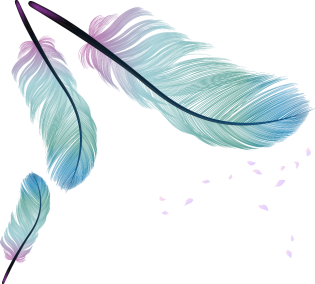